Мост и подвижная нагрузка
Краморов Данил
30510
Виды мостов
АРОЧНЫЕ
БАЛОЧНЫЕ
ПОДВЕСНЫЕ
ВАНТОВЫЕ
ПОНТОННЫЕ
Балочные мосты
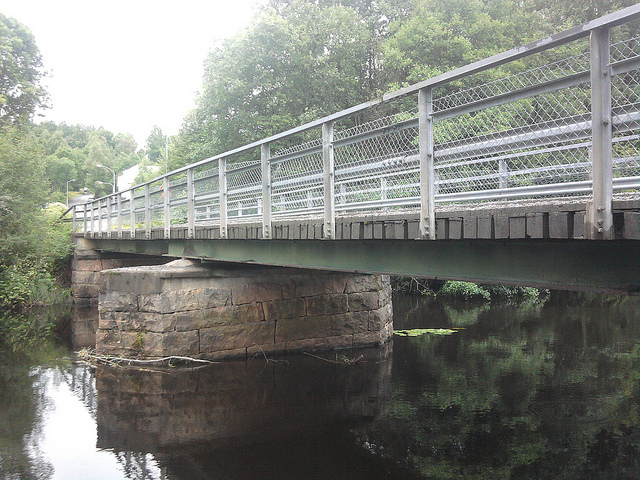 Маленький балочный мост в Швеции
Балочный мост через Волгу в Ульяновске
Арочные мосты
Лупу Мост открыт летом 2003 года и пока является самым длинным в мире арочным мостом (3 900 метров). Длина арки через реку составляет 550 метров. Шанхай.
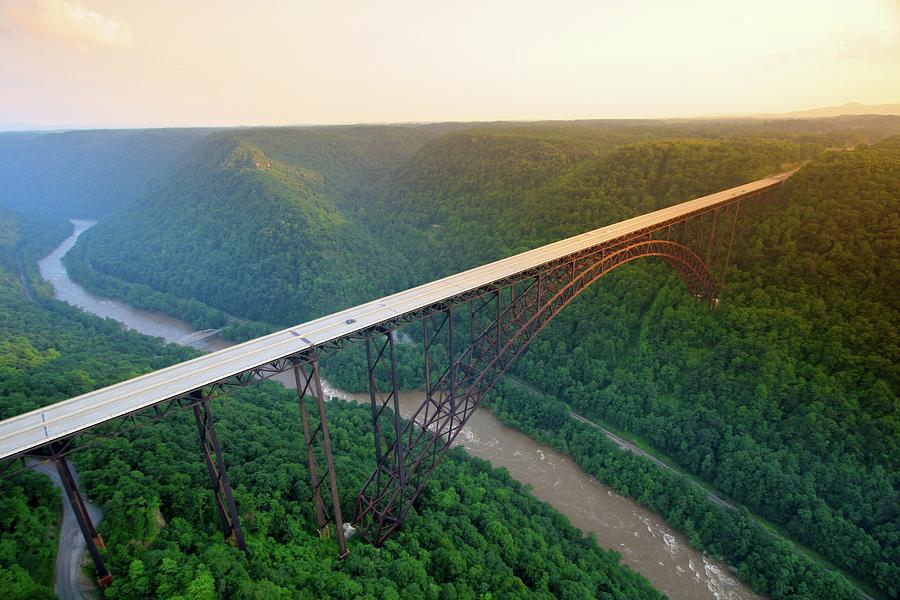 New River Gorge Bridge в Западной Вирджинии
Понтонные мосты
Мост Королевы Эммы в Кюрасао
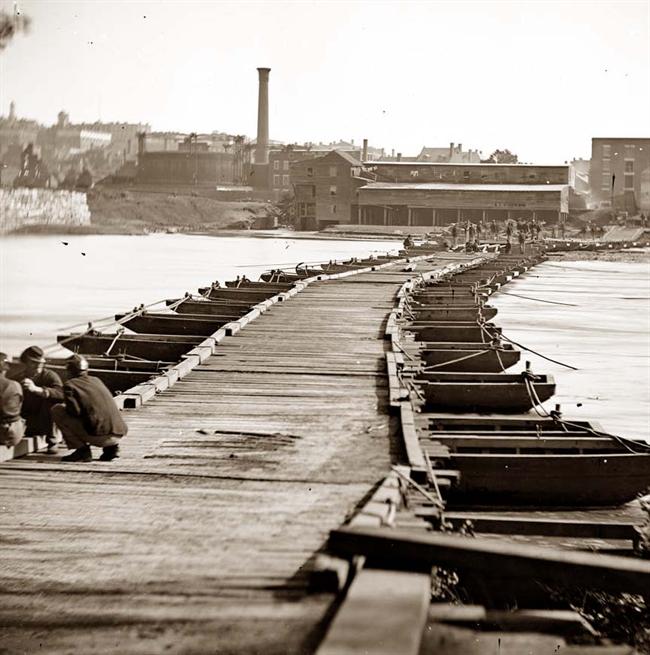 Понтонный мост близ Питерсберга, штат Вирджиния, апрель 1865 года.
Вантовые мосты
Русский мост, Владивосток, пролив Босфор Восточный
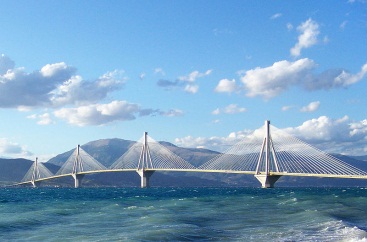 Мост Рио-Антирио, Греция
Подвесные мосты
Мост «Золотые ворота», Сан-Франциско
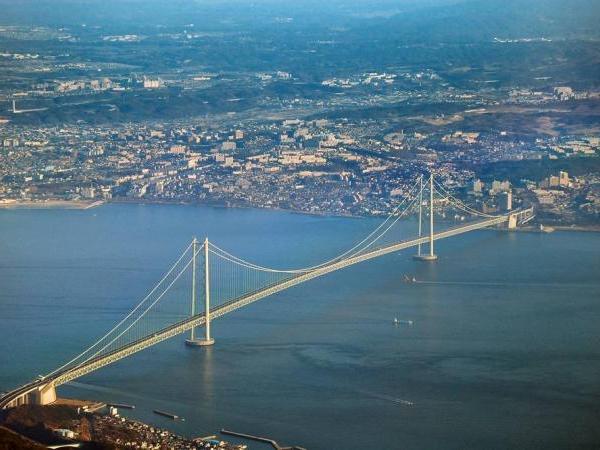 Мост Акаси-Кайкё пересекает пролив Акаси и соединяет японские острова Хонсю и Авадзи.
Расчет для ферменного моста
Расчет для ферменного моста
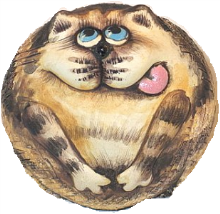 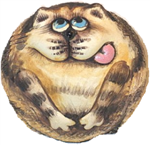 1 кН
Расчет для ферменного моста
Стержень нижнего пояса
Стержень верхнего пояса
Стержень-раскос
Определение максимальных и минимальных усилий при подвижной нагрузке
F2
F1
F1=F2=100кН
1,5м
Определение максимальных и минимальных усилий при подвижной нагрузке
Определение максимальных и минимальных усилий при подвижной нагрузке
Результаты
СПАСИБО ЗА ВНИМАНИЕ!